Keuzedeel Ondernemend gedrag
Les 2 | Interview voorbereiden
Werken aan oefenopdracht
2. Onderzoek je werkomgeving (interview)
Hoe zit je werkomgeving in elkaar
Wie doet wat op je werk, 
Wie is belangrijk en waarom, 
Welke normen en waarden zijn er?
Probeer hierdoor te weten te komen waarom iemand zich gedraagt zoals hij zich gedraagt.
Onderzoek je (werk)omgeving in de context van de {lokale/regionale) maatschappij.
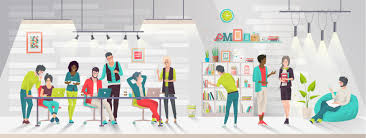 Probeer een beeld te krijgen van:
Je directe werkplek
Je collega's
Je management
De organisatie als geheel en
De omgeving waarin de organisatie opereert (sector/branche, regio, concurrenten).
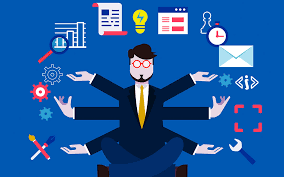 Verder kijk je naar:
Bredere maatschappelijke verbanden zoals de sociaaleconomische context, politieke en/of religieuze achtergronden
Wet- en regelgeving
Maatschappelijke ontwikkelingen waar je in je beroepsuitoefening direct of indirect mee te maken hebt.
Ook onderzoek je de verschillende (werk)situaties waarmee je te maken krijgt en de (werk)omstandigheden waaronder je prestaties levert.
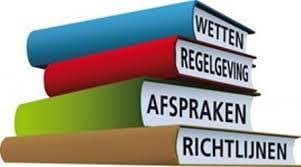